Участие кадетских классов в жизни школы
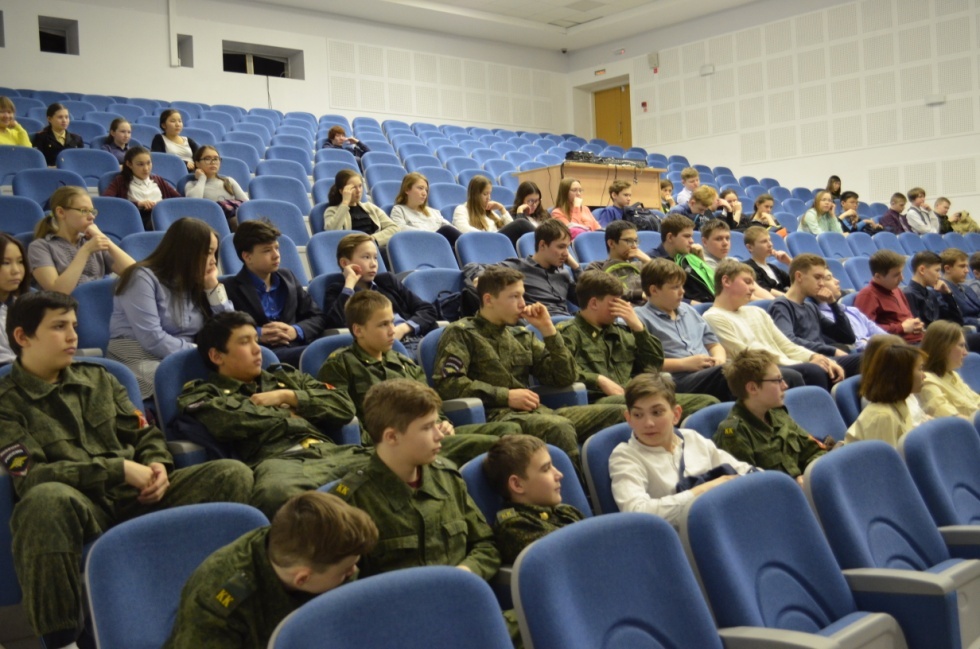 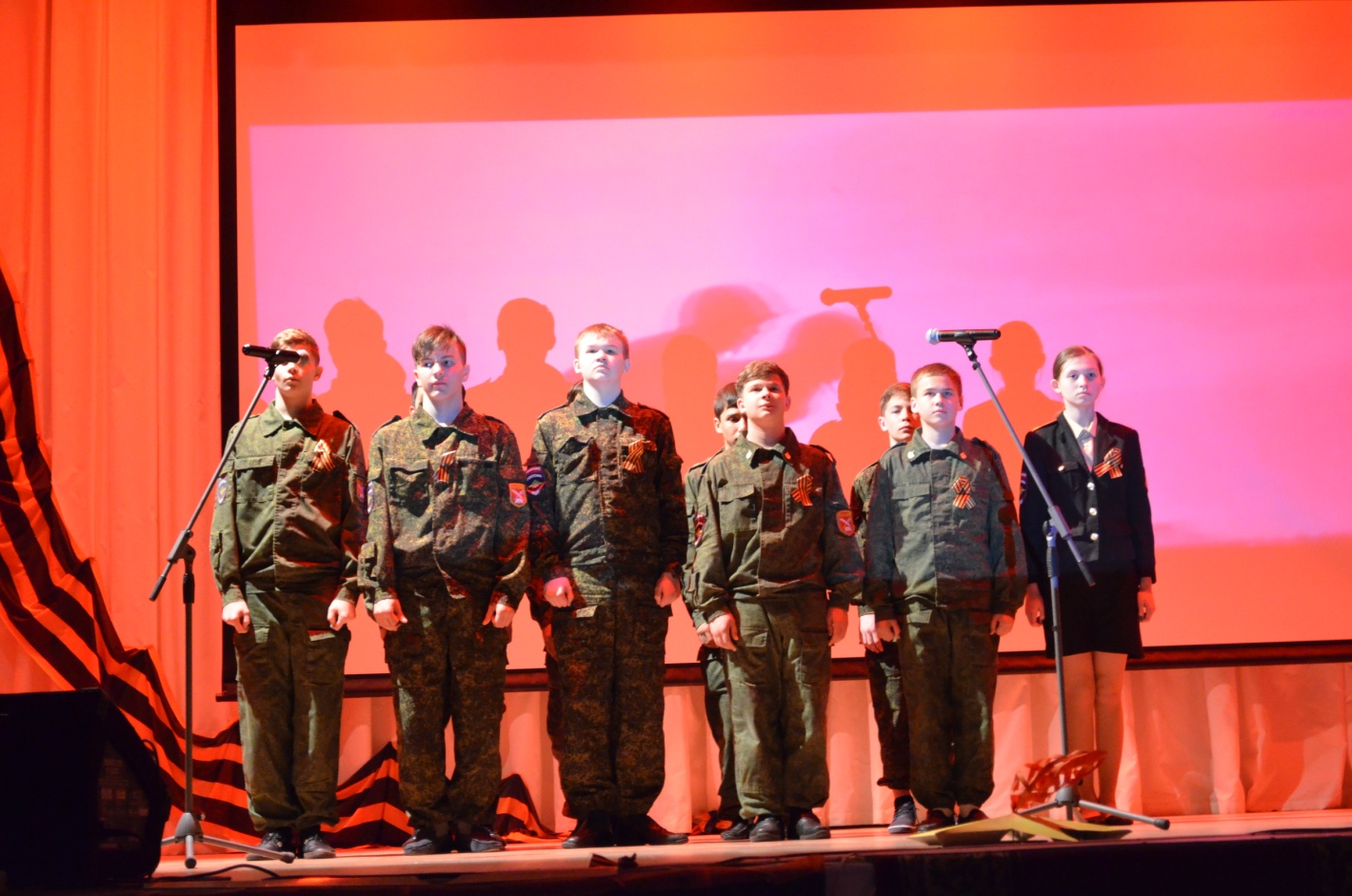 Участие в Праздничном параде  
«День Победы». 9 мая 2017г.
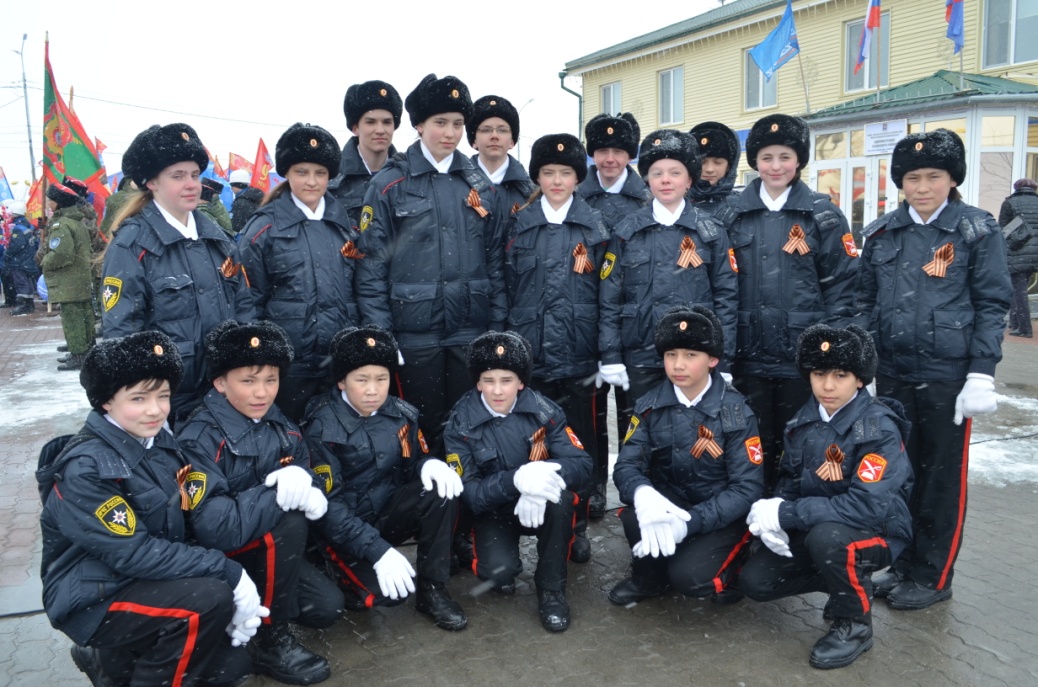 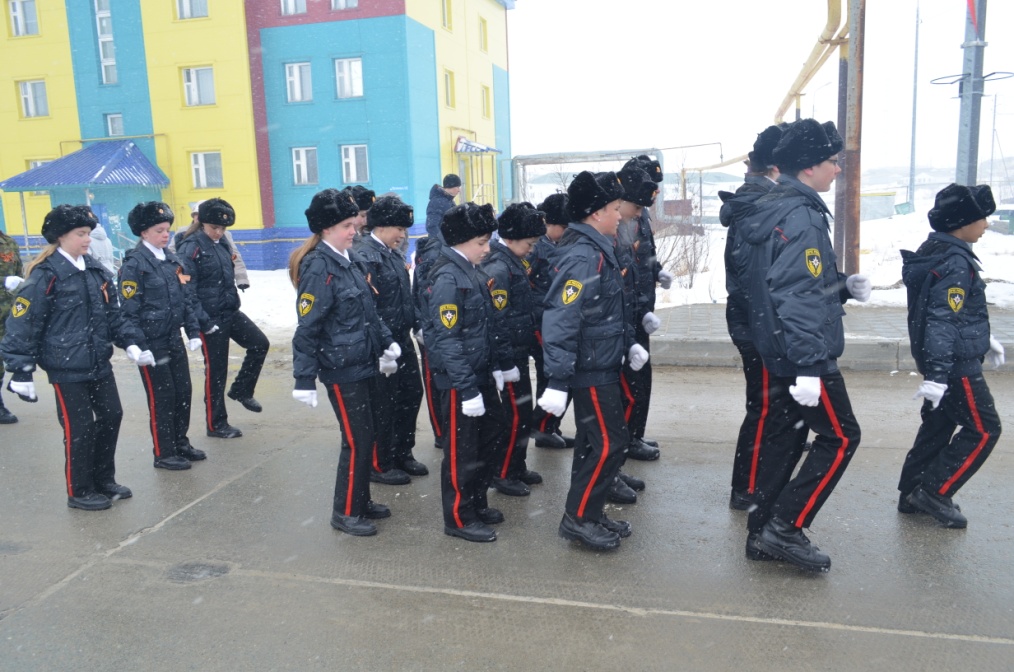 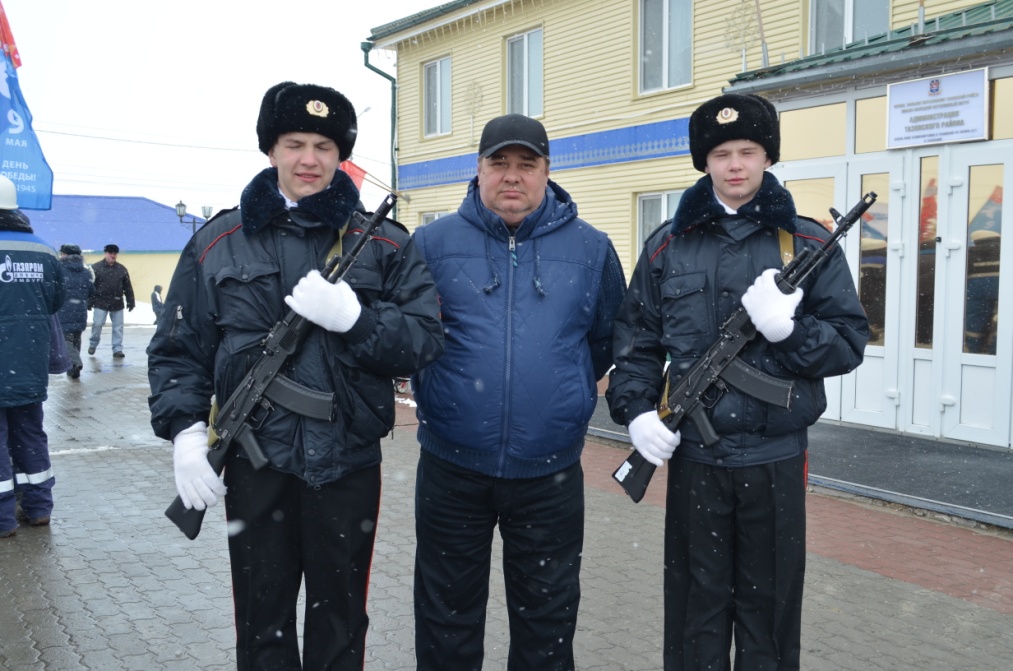 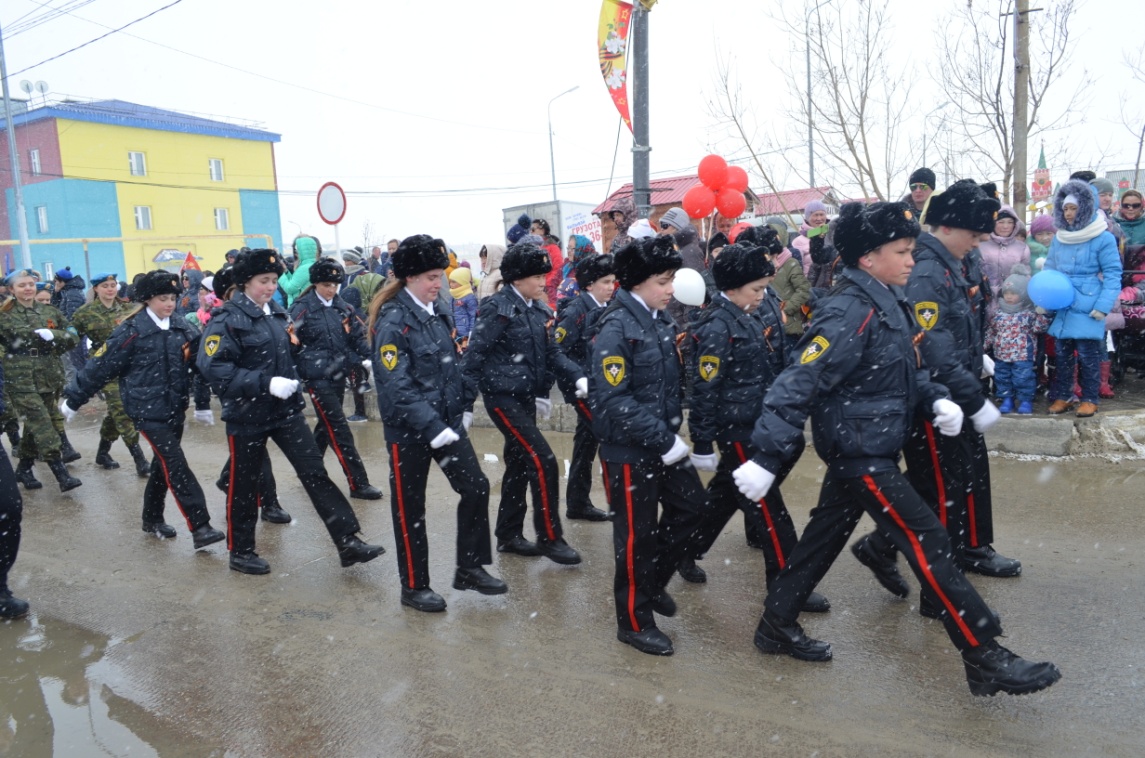 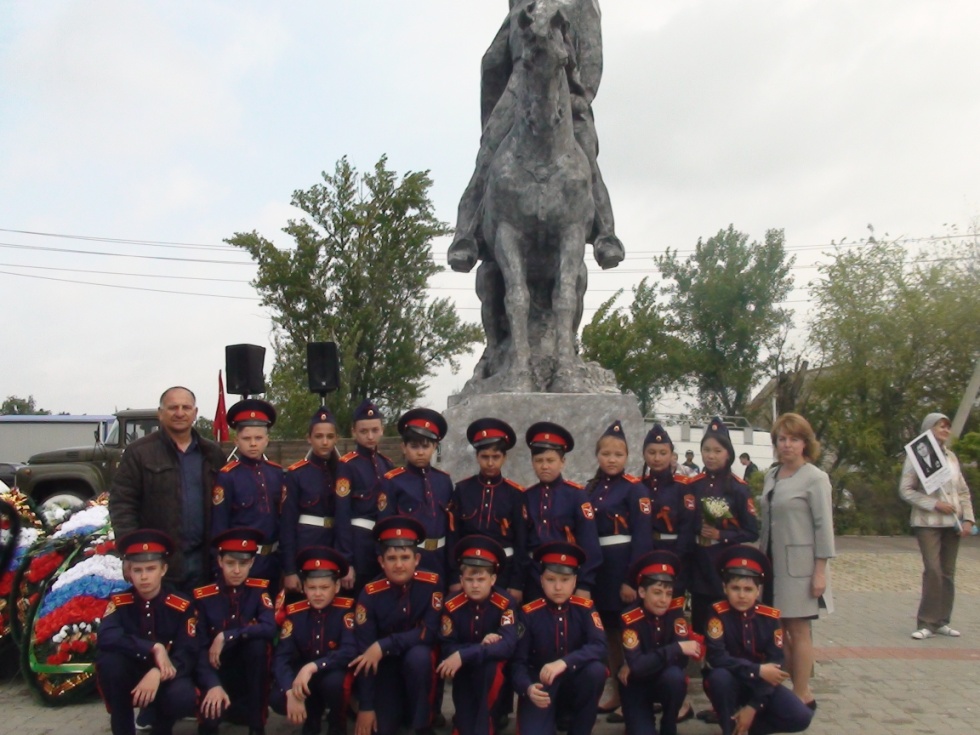 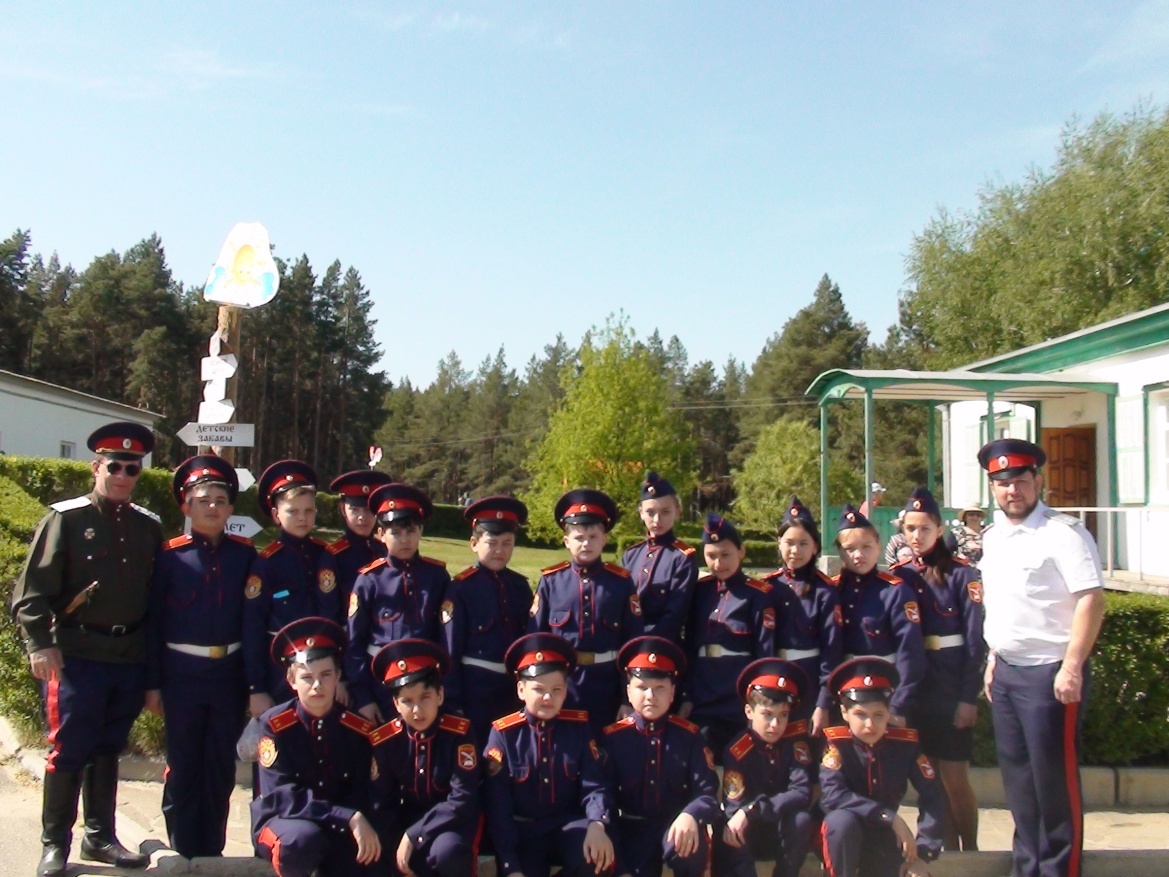 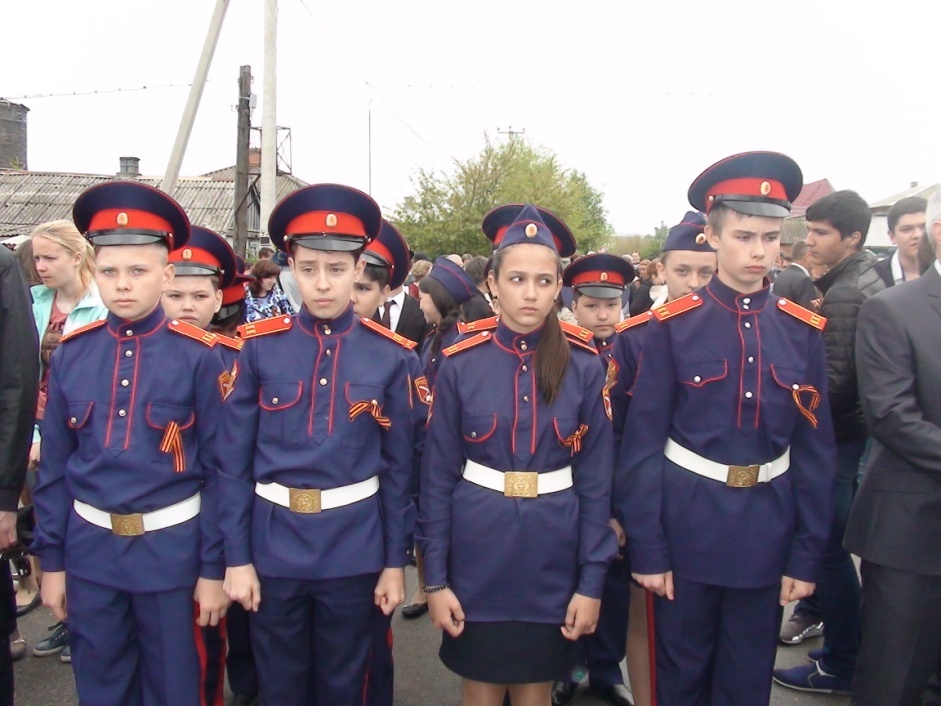 Участие 8-9 класса МБОУ ТСОШ в открытом первенстве ЯНАО «Патриот»г. Ноябрьск.  Сентябрь 2017 г.
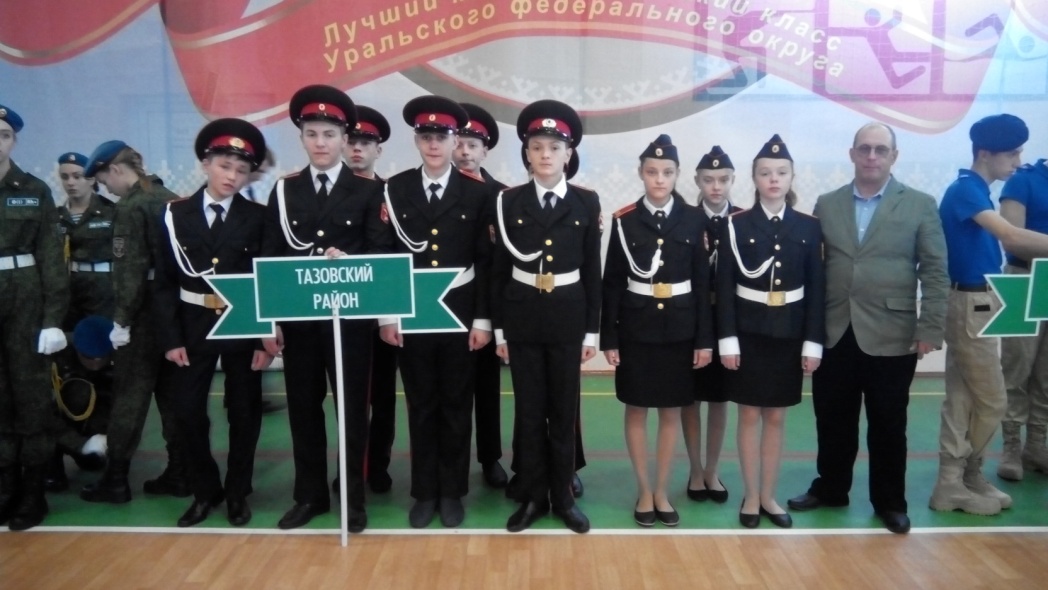 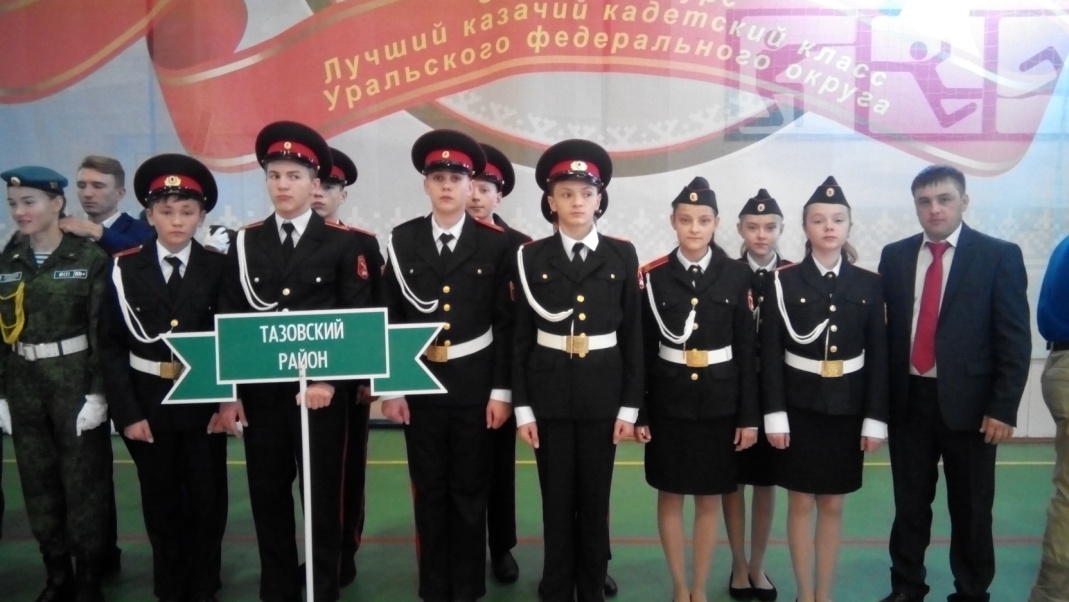 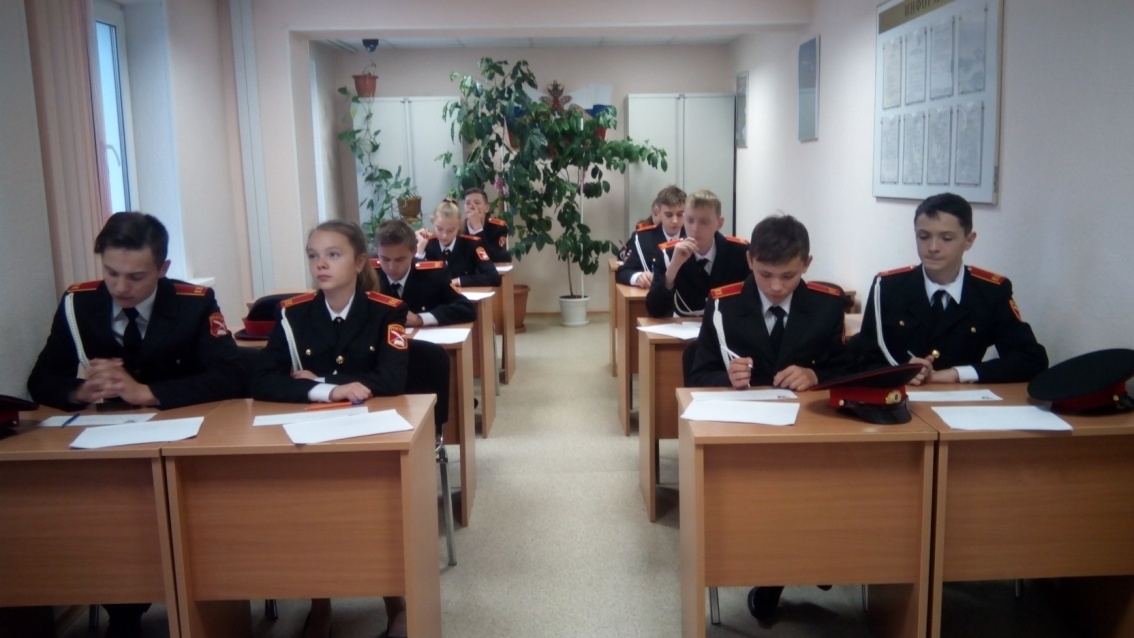 Возложение цветов
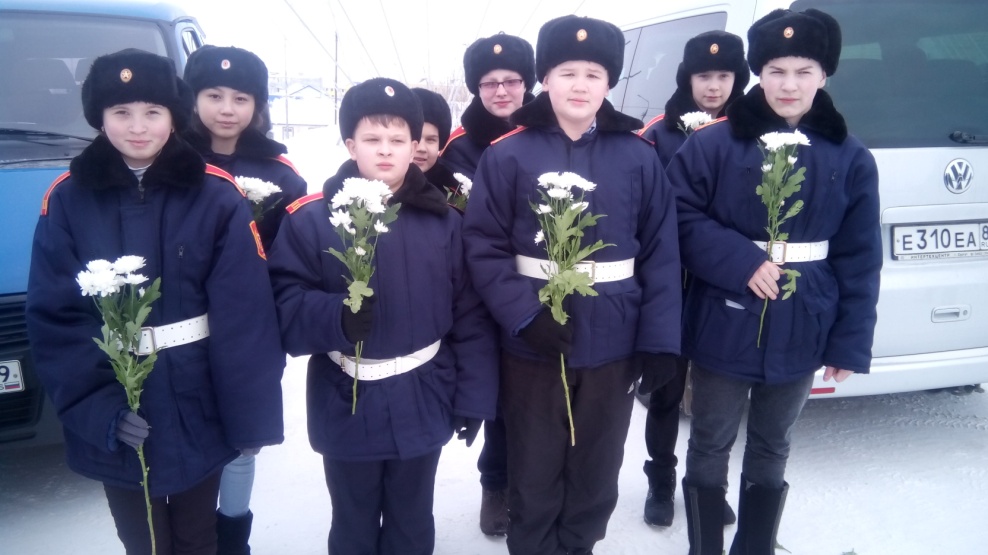 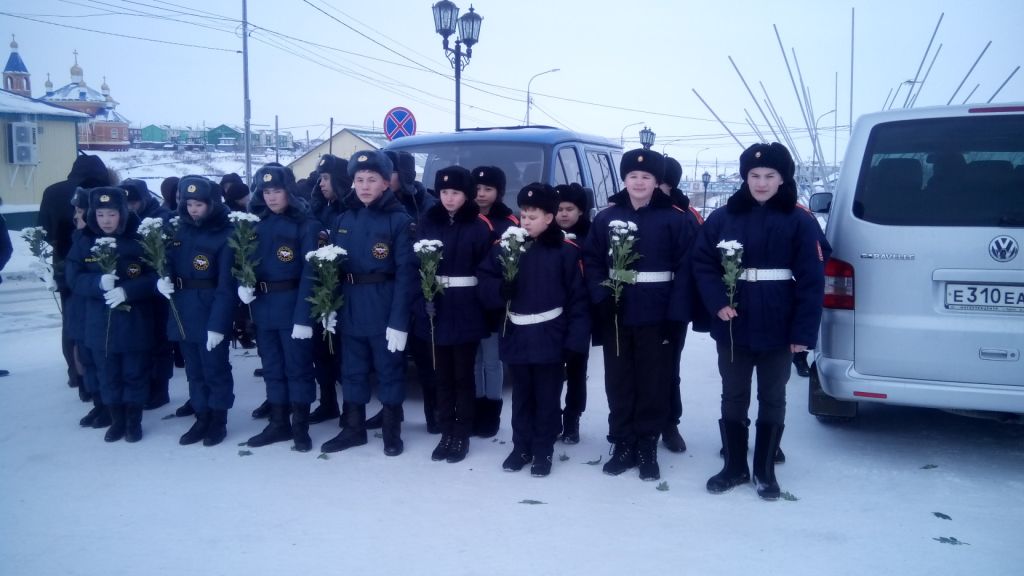 Экскурсия кадетского класса в ОМВД РФ по Тазовскому району. Занятия у эксперта-криминалиста
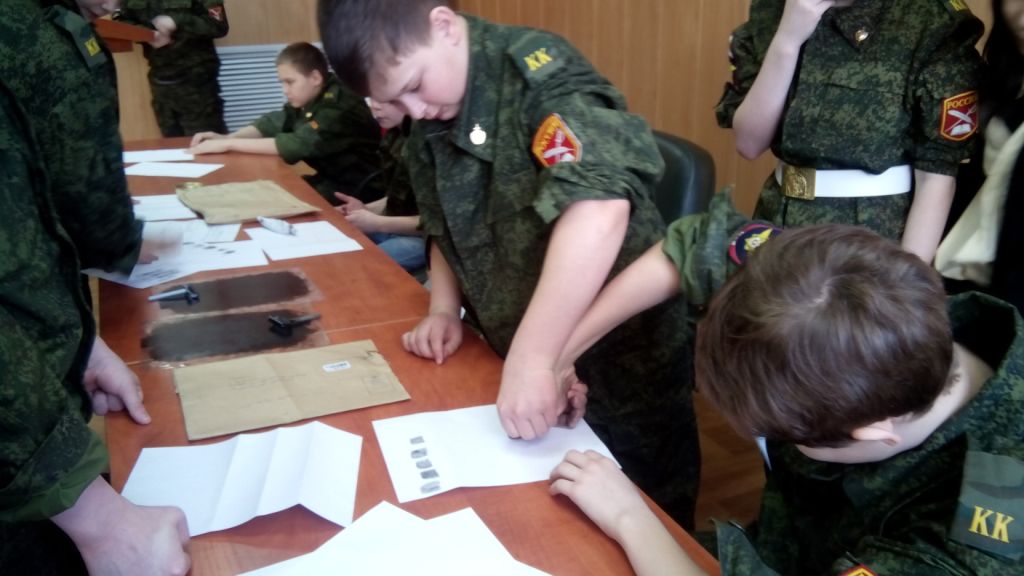 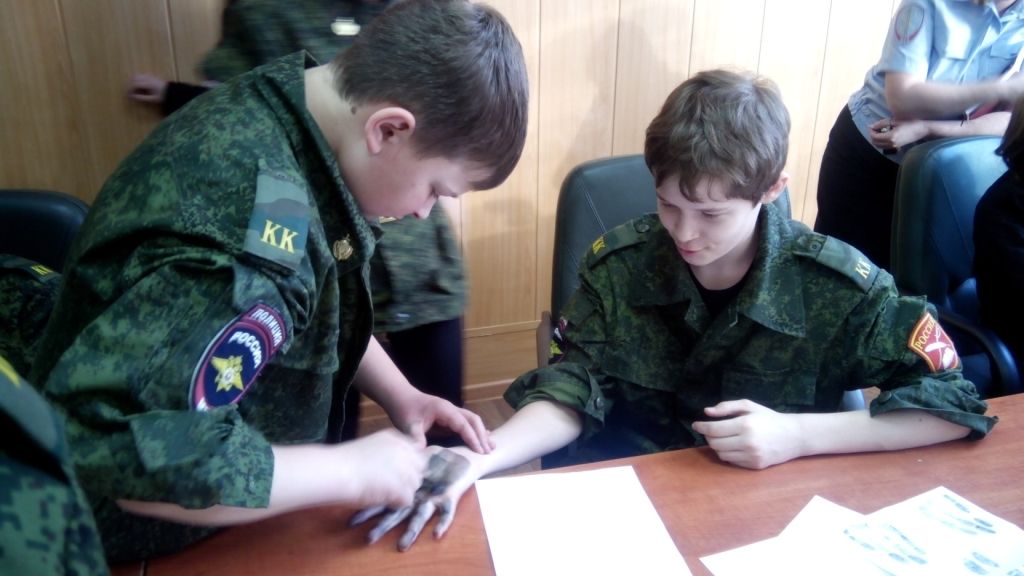 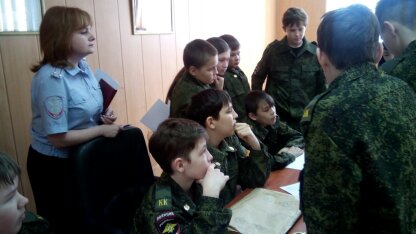 Участие 8 «к» класса МБОУ ТСОШ в открытом первенстве ЯНАО «Патриот» г.Ноябрьск Сентябрь 2016 год.
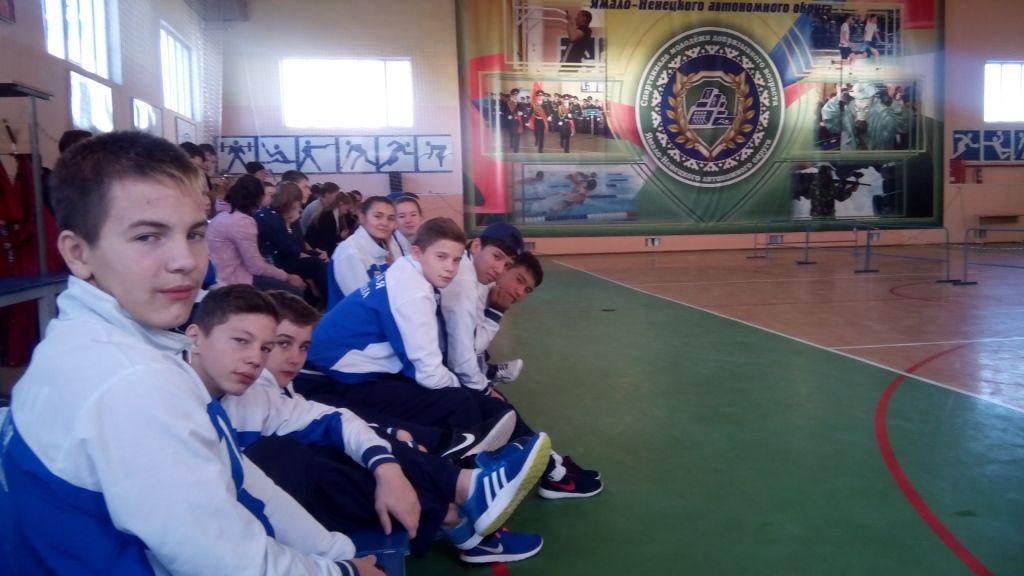 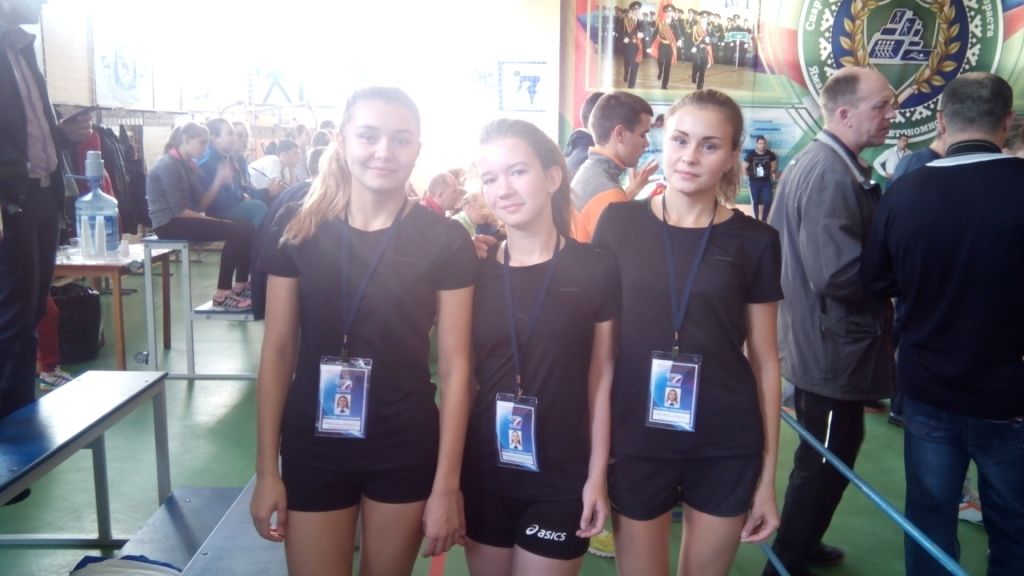 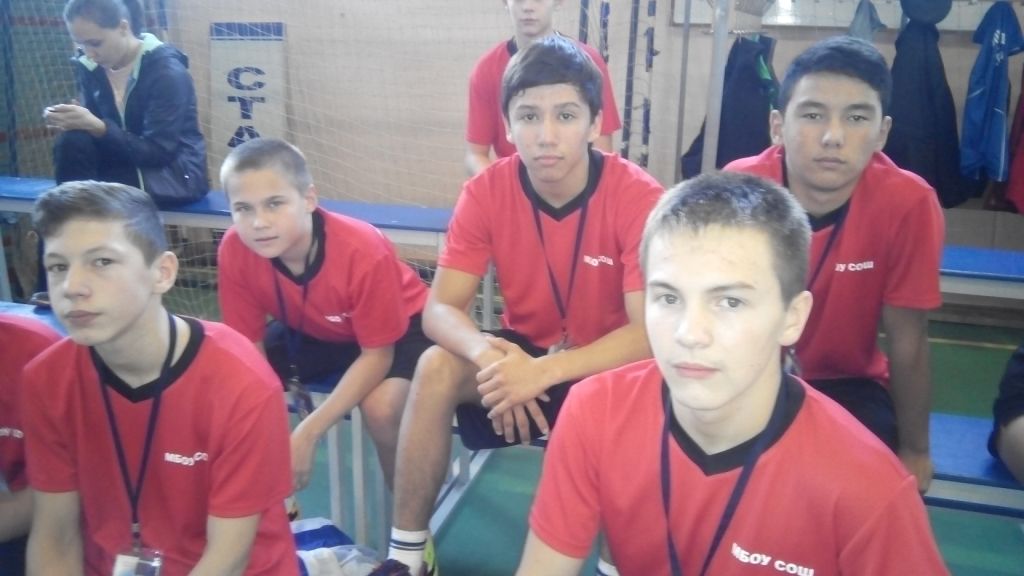 Командой 8 кадетского класса МБОУ ТСОШ  занято 1 место в конкурсе «Смотра  спальных помещений».
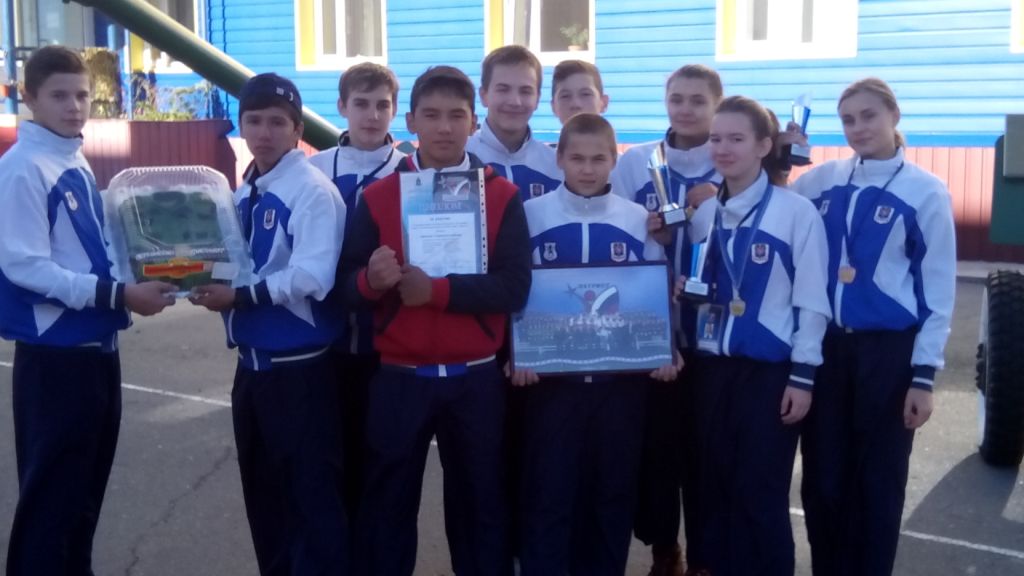 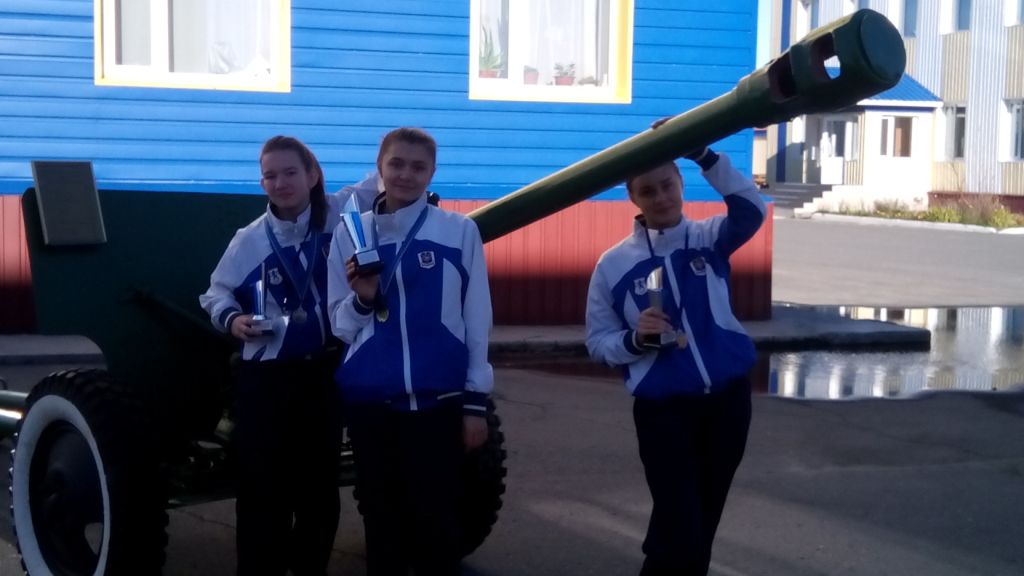 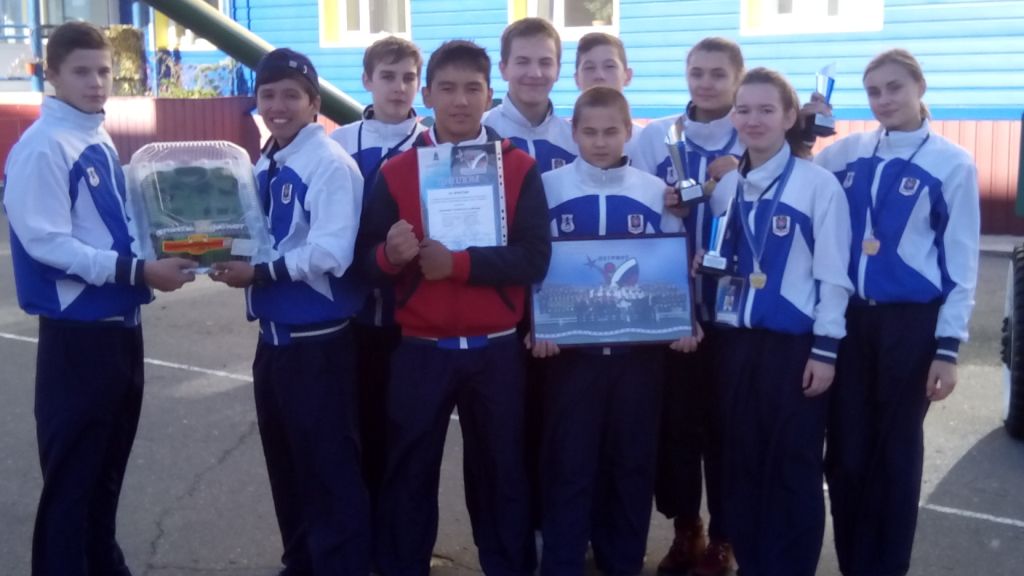 Поздравление женщин Ветеранов МВД с  международным женским днем 8марта
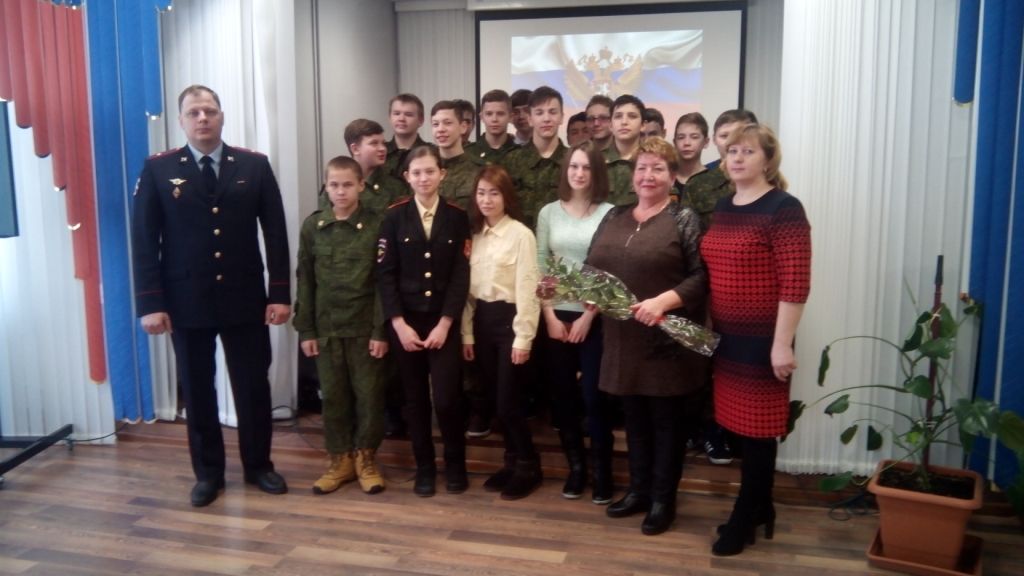 Участие 8 «к» класса в  спартакиаде допризывной молодежи ЯНАО.
г. Ноябрьск апрель 2017г.
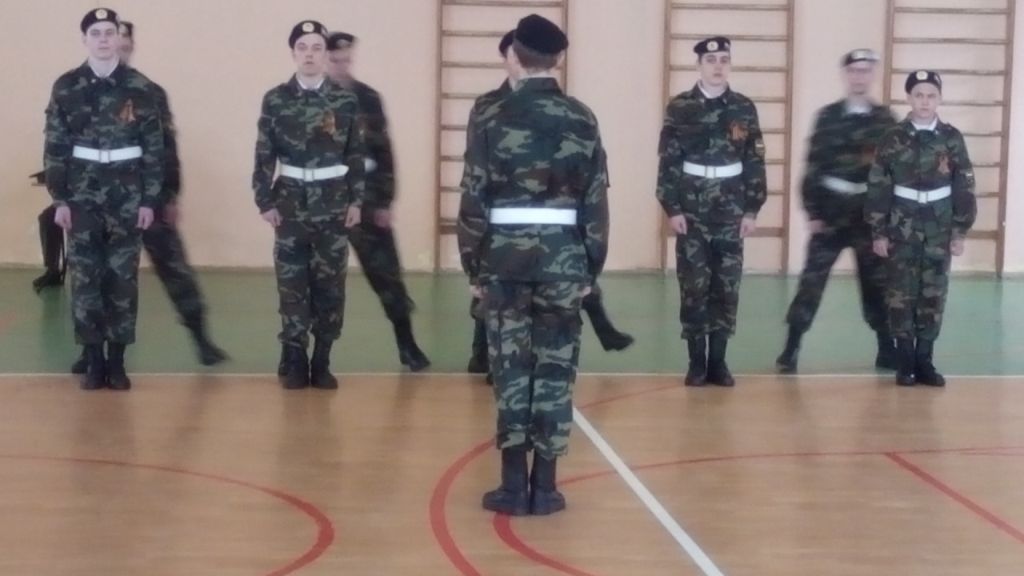 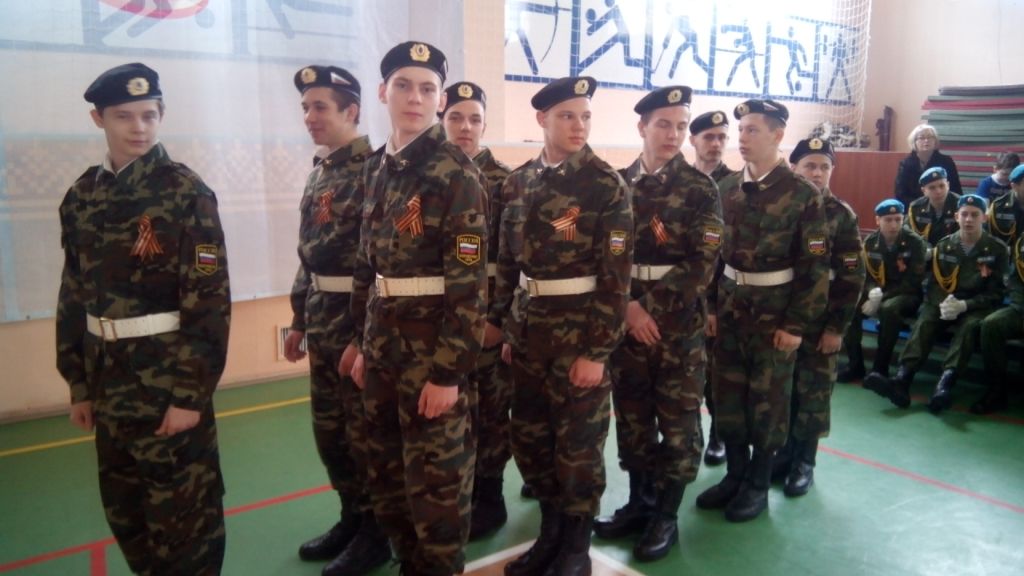 Один из этапов спартакиады, неполная сборка и разборка автомата АК-74
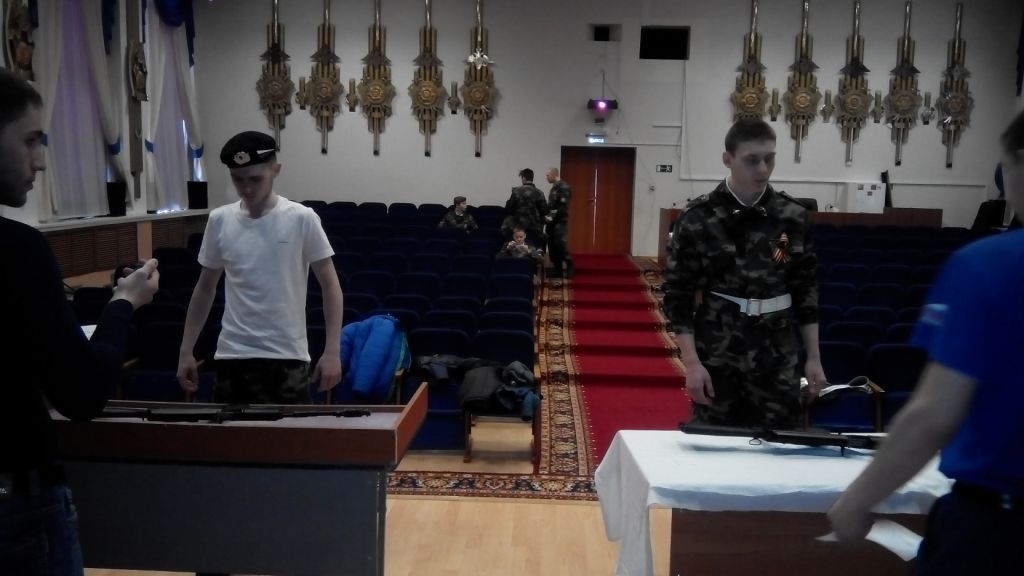 Участники спартакиады
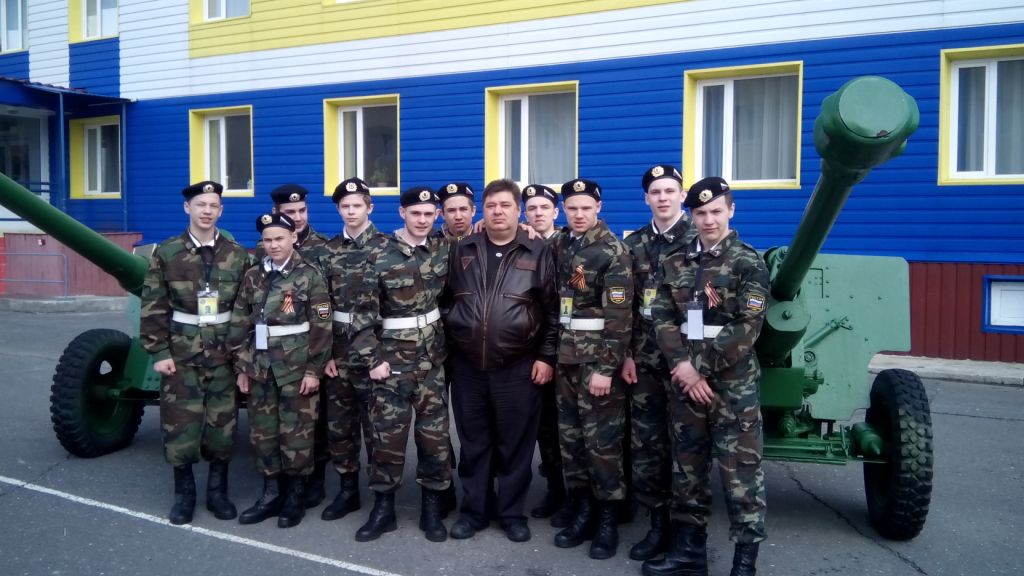 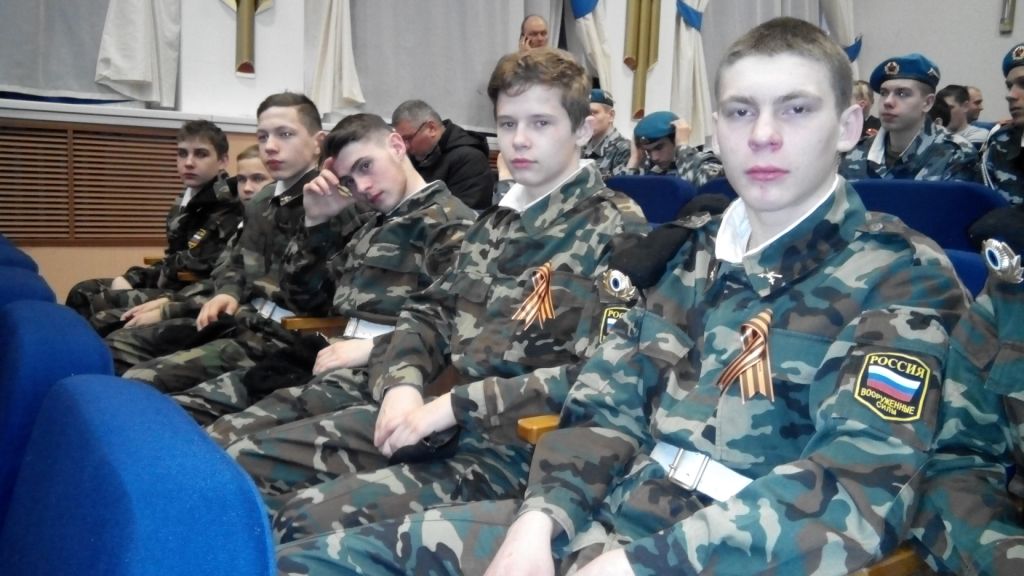 Открытие  Спартакиады по военно-прикладным видам спорта допризывной  молодежи  ЯНАО. 
г. Ноябрьск 2016г.
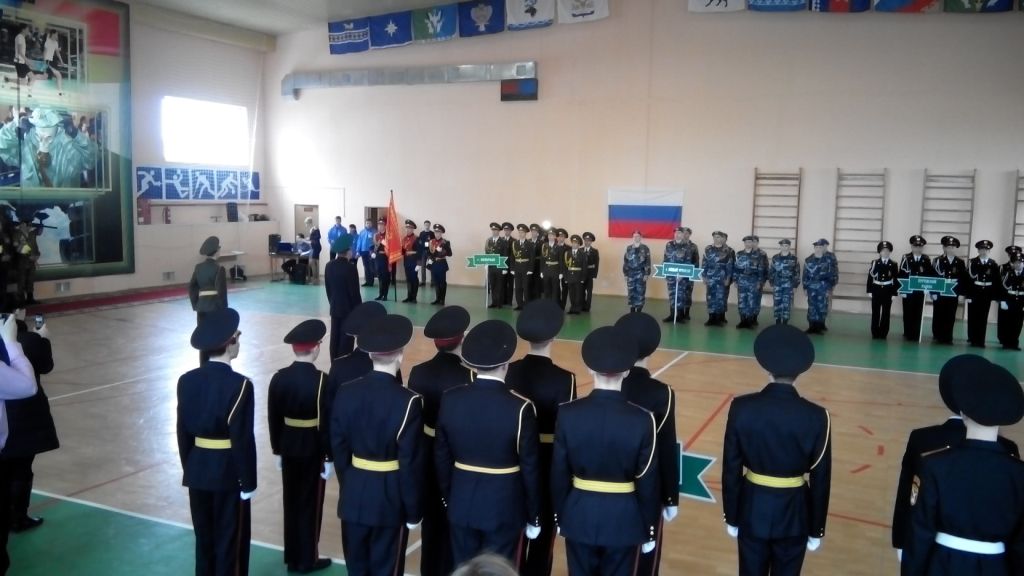 Районный этап военизированной игры «Зарница». Сентябрь 2016 год п.Тазовский.
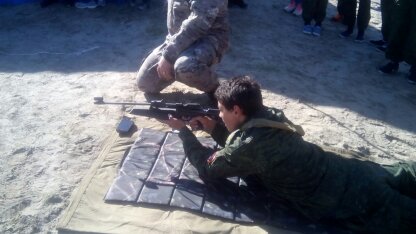 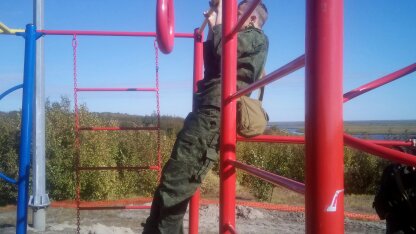 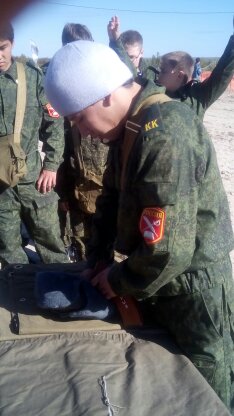 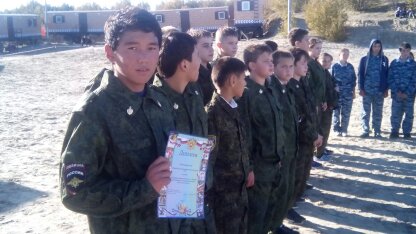 Участие в районных спортивных соревнованиях «Юмор в спорте»
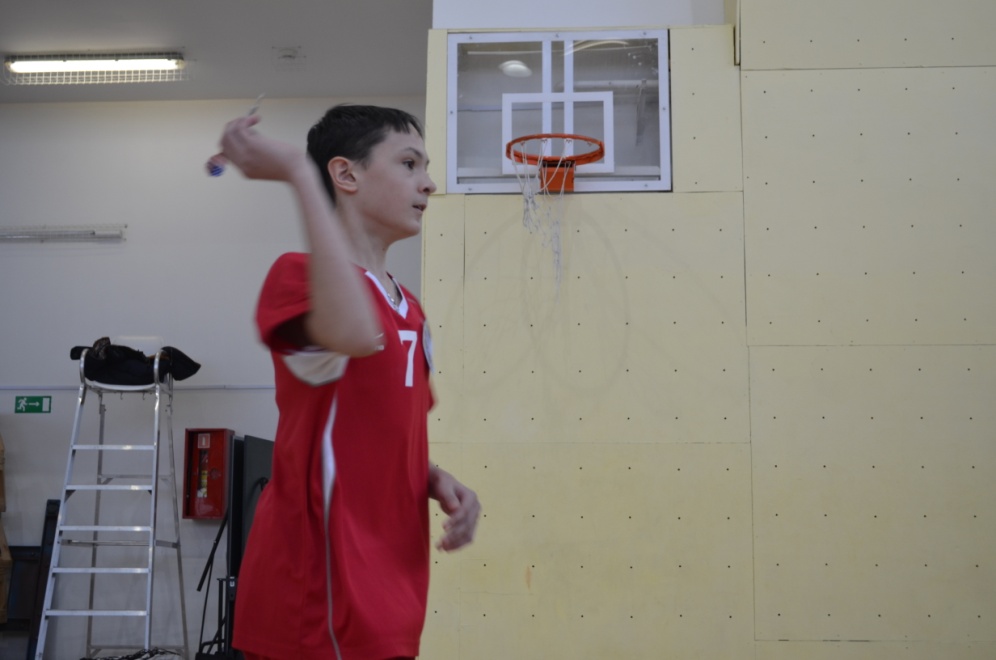 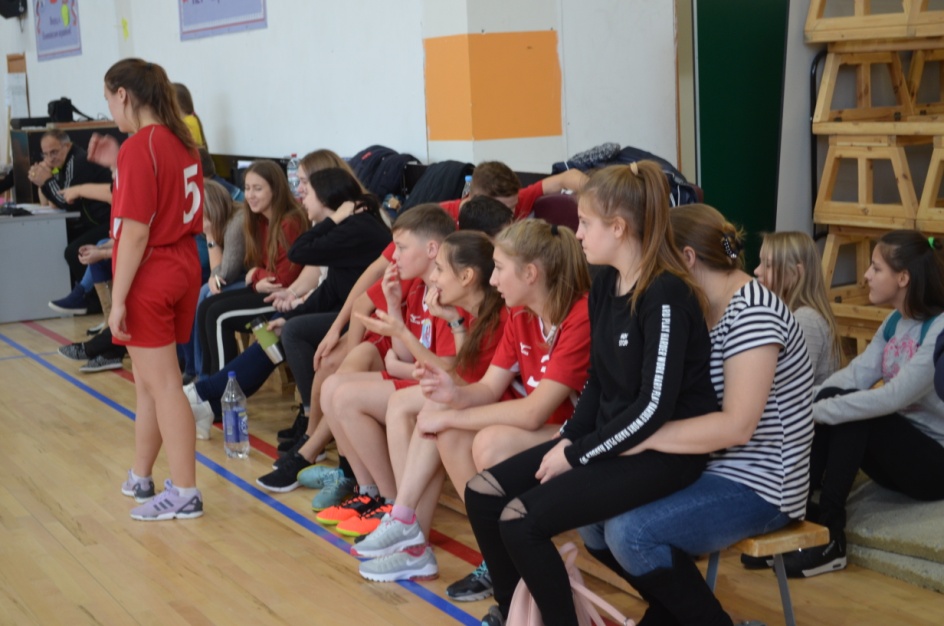 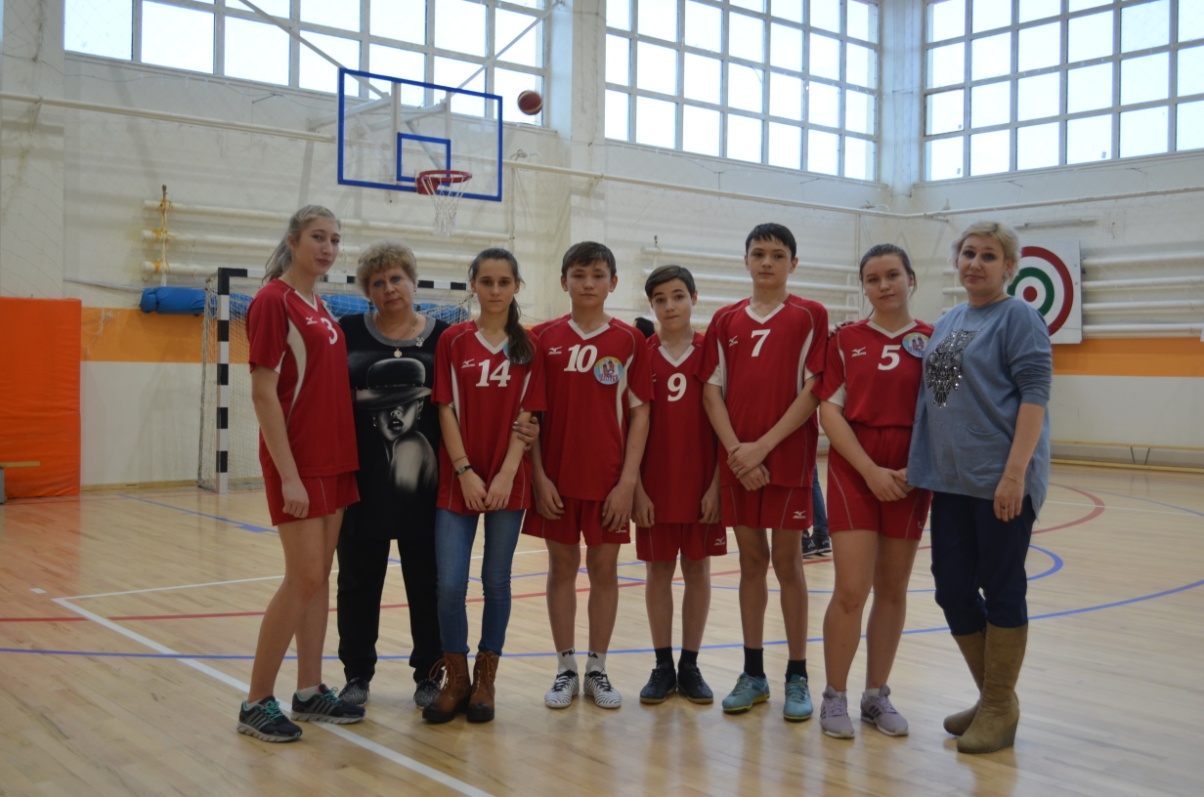 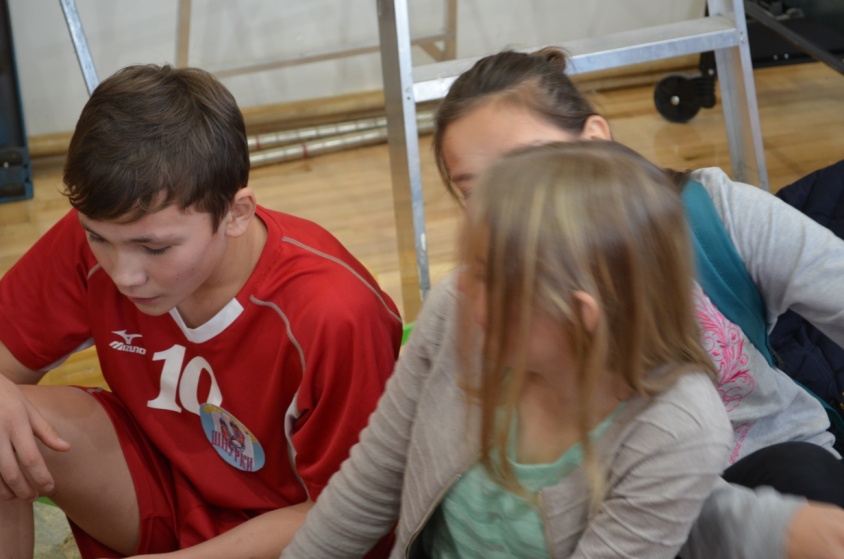 Участие в районном конкурсе «Юный спасатель»
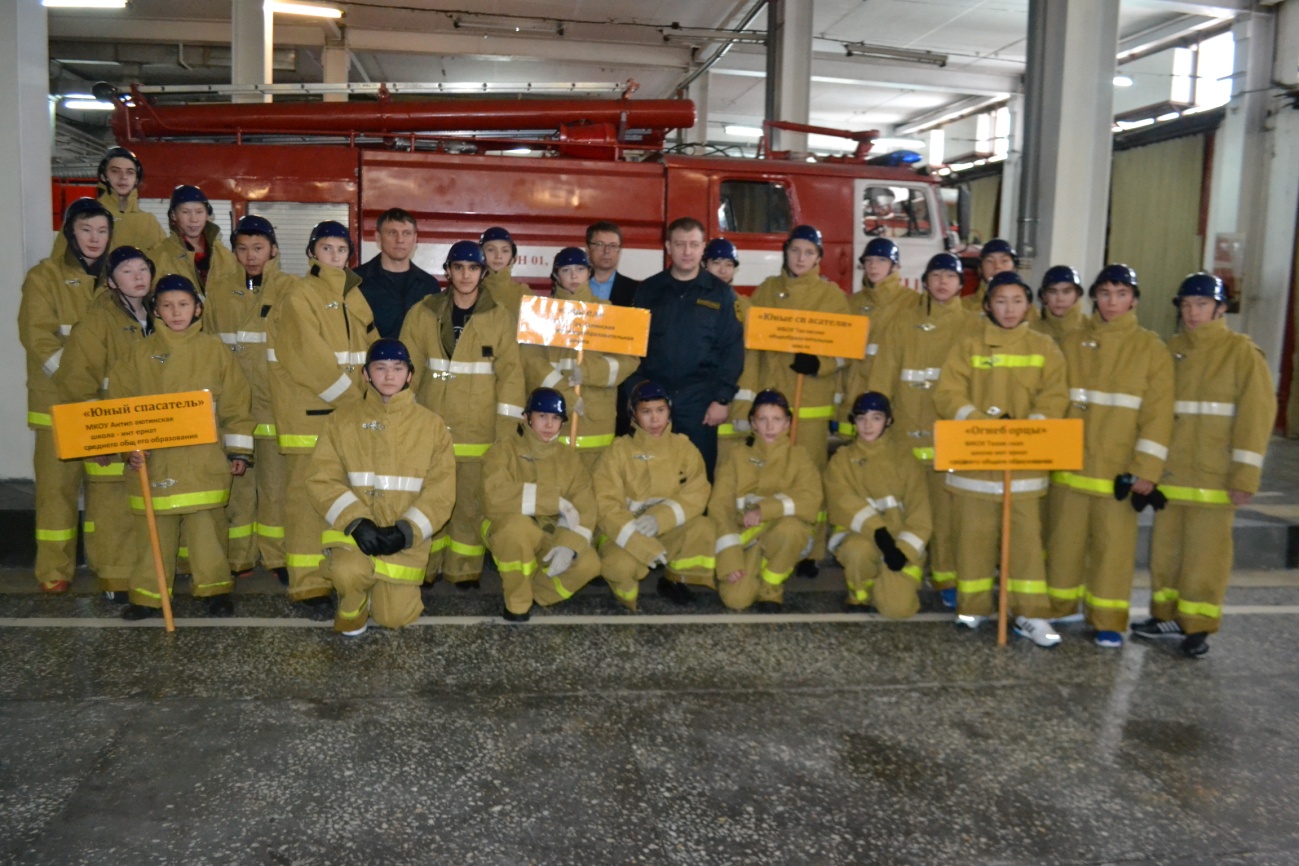 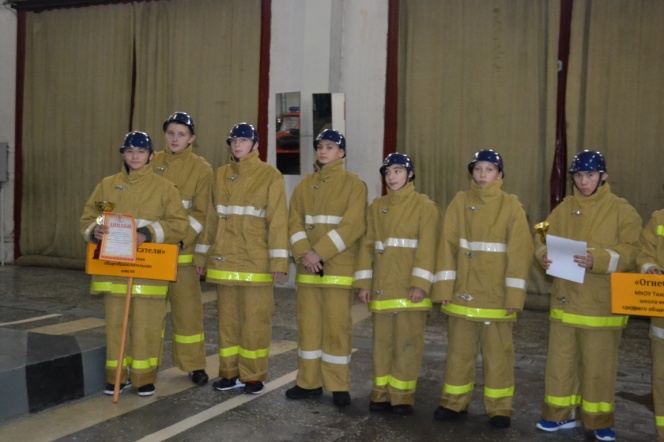 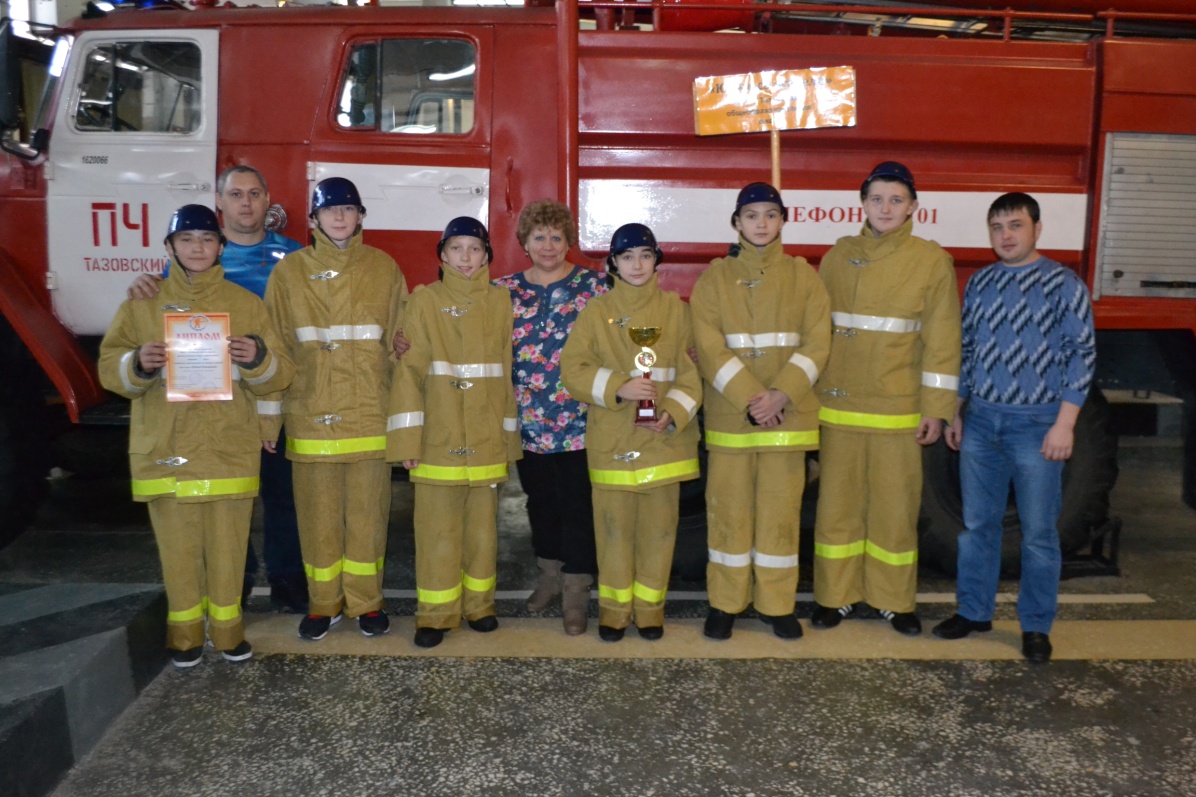 Классные часы и классные мероприятия
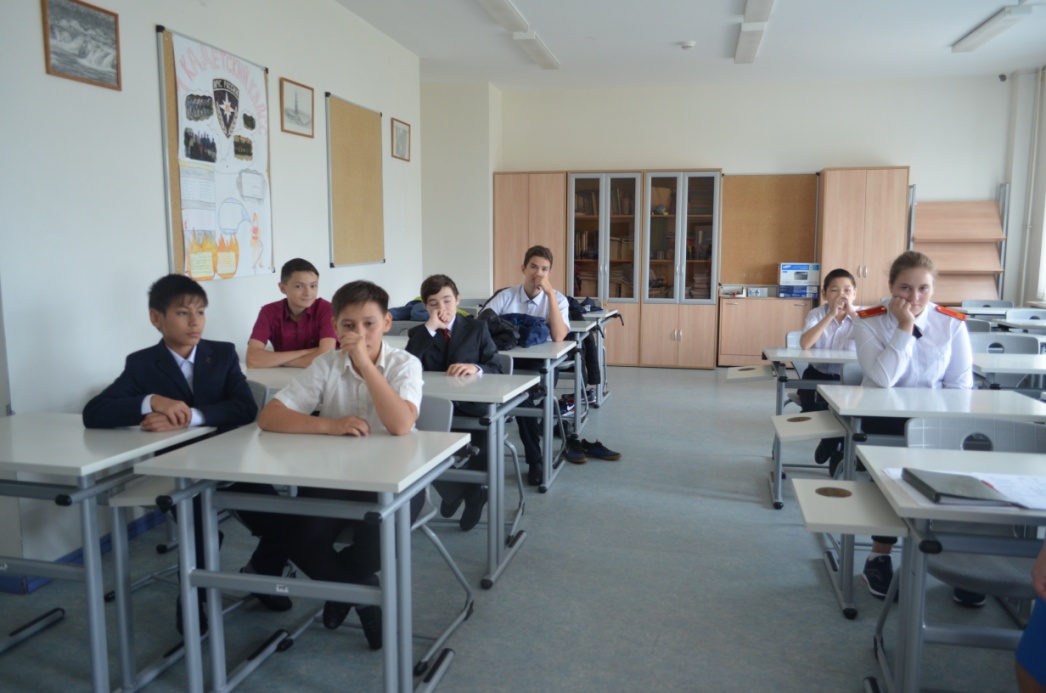 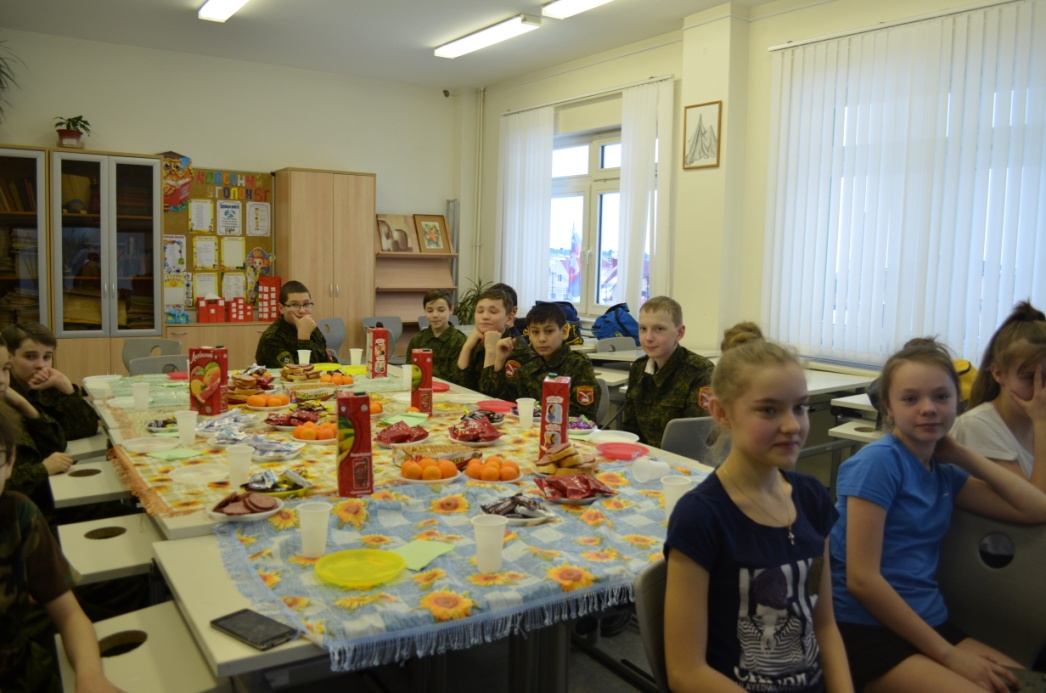 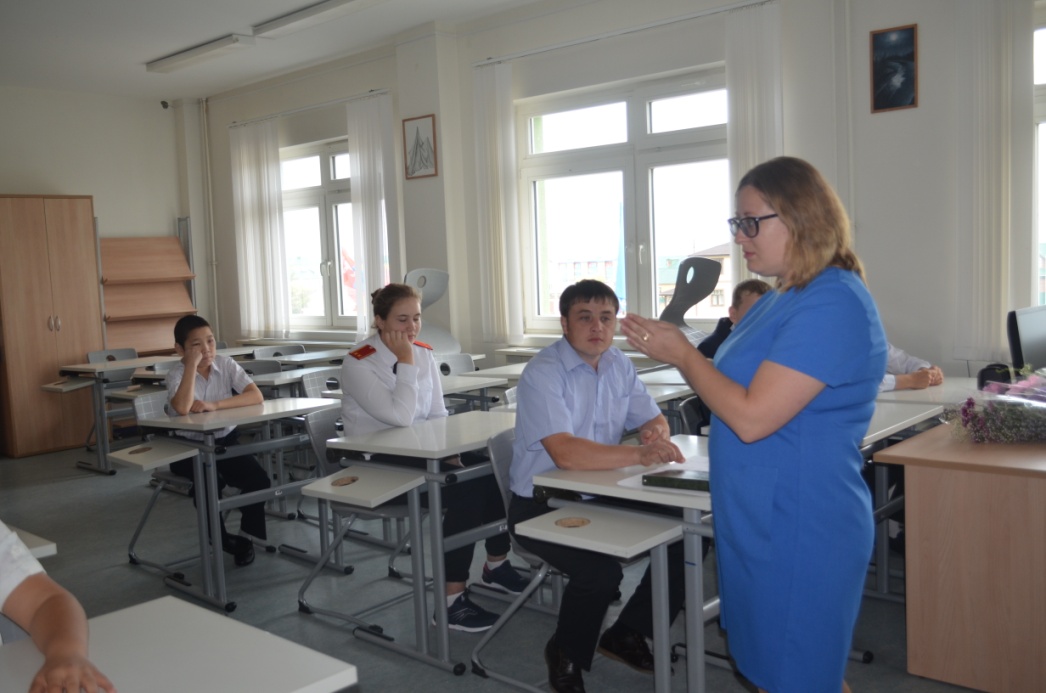 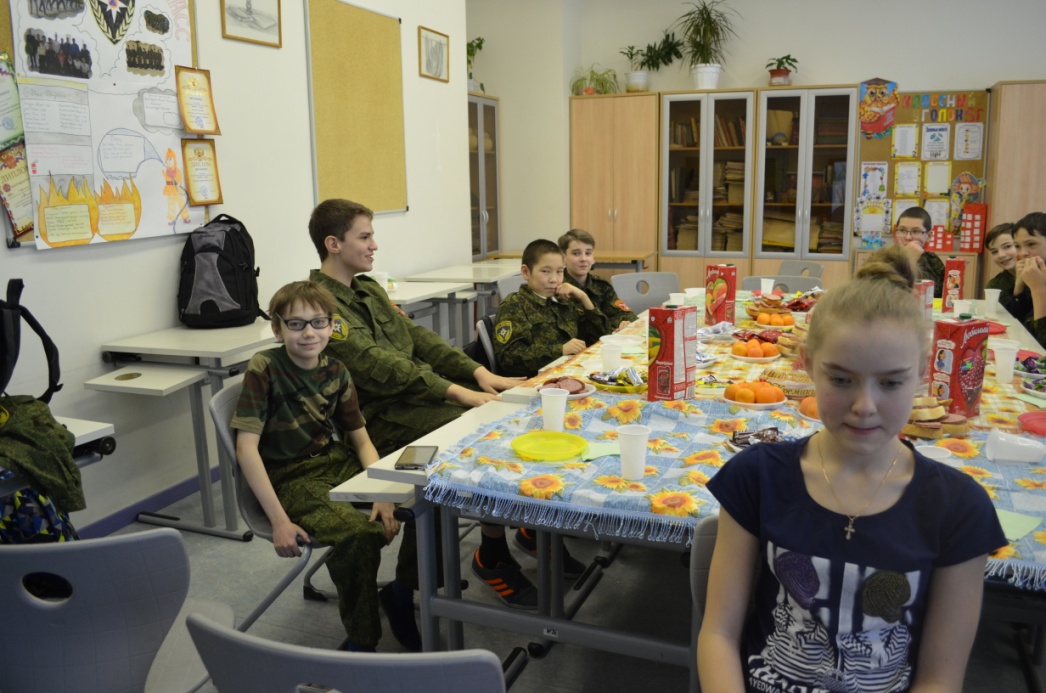